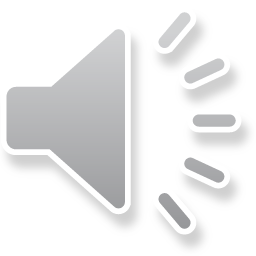 LOGO
教育培训模板
在此输入公司名称
汇报人：XXXX
目 录 
CONTENTS
单击此处添加标题
单击此处添加标题
03
01
Powerpoint is a complete presentation graphic package it gives you everyt
Powerpoint is a complete presentation graphic package it gives you everyt
单击此处添加标题
单击此处添加标题
04
02
Powerpoint is a complete presentation graphic package it gives you everyt
Powerpoint is a complete presentation graphic package it gives you everyt
1
单击此处添加目录标题
单击此处添加文字内容
点击添加相关标题文字，点击添加相关标题文字，点击添加相关标题文字，点击添加相关标题文字，点击添加相关标题文字，点击添加相关标题文字。
02
04
点击添加相关标题文字，点击添加相关标题文字，点击添加相关标题文字，点击添加相关标题文字，点击添加相关标题文字，点击添加相关标题文字。
请替换文字内容
请替换文字内容
请替换文字内容
请替换文字内容
点击添加相关标题文字，点击添加相关标题文字，点击添加相关标题文字，点击添加相关标题文字，点击添加相关标题文字，点击添加相关标题文字。
点击添加相关标题文字，点击添加相关标题文字，点击添加相关标题文字，点击添加相关标题文字，点击添加相关标题文字，点击添加相关标题文字。
01
03
单击此处添加文字内容
01
点击添加相关标题文字，点击添加相关标题文字，点击添加相关标题文字，点击添加相关标题文字。
03
01
02
04
点击添加相关标题文字，点击添加相关标题文字，点击添加相关标题文字，点击添加相关标题文字。
02
点击添加相关标题文字，点击添加相关标题文字，点击添加相关标题文字，点击添加相关标题文字。
03
点击添加相关标题文字，点击添加相关标题文字，点击添加相关标题文字，点击添加相关标题文字。
04
单击此处添加文字内容
请替换文字内容
点击添加相关标题文字，点击添加相关标题文字，点击添加相关标题文字，点击添加相关标题文字。
请替换文字内容
点击添加相关标题文字，点击添加相关标题文字，点击添加相关标题文字，点击添加相关标题文字。
请替换文字内容
点击添加相关标题文字，点击添加相关标题文字，点击添加相关标题文字，点击添加相关标题文字。
单击此处添加文字内容
65%
80%
95%
点击添加内容
点击添加内容
点击添加内容
您的内容打在这里，或者通过复制您的文本后，在此框中选择粘贴，并选择只保留文字。您的内容打在这里，或者通过复制您的文本后。
您的内容打在这里，或者通过复制您的文本后，在此框中选择粘贴，并选择只保留文字。您的内容打在这里，或者通过复制您的文本后。
您的内容打在这里，或者通过复制您的文本后，在此框中选择粘贴，并选择只保留文字。您的内容打在这里，或者通过复制您的文本后。
单击此处添加文字内容
请替换文字内容
点击添加相关标题文字，点击添加相关标题文字，点击添加相关标题文字，点击添加相关标题文字。
请替换文字内容
点击添加相关标题文字，点击添加相关标题文字，点击添加相关标题文字，点击添加相关标题文字。
请替换文字内容
点击添加相关标题文字，点击添加相关标题文字，点击添加相关标题文字，点击添加相关标题文字。
请替换文字内容
点击添加相关标题文字，点击添加相关标题文字，点击添加相关标题文字，点击添加相关标题文字。
请替换文字内容
点击添加相关标题文字，点击添加相关标题文字，点击添加相关标题文字，点击添加相关标题文字。
请替换文字内容
点击添加相关标题文字，点击添加相关标题文字，点击添加相关标题文字，点击添加相关标题文字。
单击此处添加文字内容
请替换文字内容
点击添加相关标题文字，点击添加相关标题文字，点击添加相关标题文字，点击添加相关标题文字，点击添加相关标题文字。
请替换文字内容
点击添加相关标题文字，点击添加相关标题文字，点击添加相关标题文字，点击添加相关标题文字，点击添加相关标题文字。
请替换文字内容
点击添加相关标题文字，点击添加相关标题文字，点击添加相关标题文字，点击添加相关标题文字，点击添加相关标题文字。
请替换文字内容
点击添加相关标题文字，点击添加相关标题文字，点击添加相关标题文字，点击添加相关标题文字，点击添加相关标题文字。
请替换文字内容
点击添加相关标题文字，点击添加相关标题文字，点击添加相关标题文字，点击添加相关标题文字，点击添加相关标题文字。
2
单击此处添加目录标题
单击此处添加文字内容
单击此处添加标题
此处更改文字内容，排版布局根据自己的内容进行修改
单击此处
添加标题
单击此处添加标题
单击此处添加标题
此处更改文字内容，排版布局根据自己的内容进行修改
单击此处添加标题
单击此处添加标题
此处更改文字内容，排版布局根据自己的内容进行修改
单击此处添加标题
单击此处添加标题
此处更改文字内容，排版布局根据自己的内容进行修改
单击此处添加文字内容
单击此处添加标题
单击此处添加标题
此处更改文字内容排版布局根据自己的内容进行修改
此处更改文字内容排版布局根据自己的内容进行修改
01
03
05
02
04
单击此处添加标题
单击此处添加标题
单击此处添加标题
此处更改文字内容排版布局根据自己的内容进行修改
此处更改文字内容排版布局根据自己的内容进行修改
此处更改文字内容排版布局根据自己的内容进行修改
单击此处添加文字内容
单击此处添加标题
单击此处添加标题
单击此处添加标题
此处更改文字内容排版布局根据自己的内容进行修改此处更改文字内容排版布局根据自己的内容进行修改
此处更改文字内容排版布局根据自己的内容进行修改此处更改文字内容排版布局根据自己的内容进行修改
此处更改文字内容排版布局根据自己的内容进行修改此处更改文字内容排版布局根据自己的内容进行修改
单击此处添加文字内容
请替换文字内容
点击添加相关标题文字，点击添加相关标题文字，点击添加相关标题文字，点击添加相关标题文字，点击添加相关标题文字。
请替换文字内容
点击添加相关标题文字，点击添加相关标题文字，点击添加相关标题文字，点击添加相关标题文字，点击添加相关标题文字。
请替换文字内容
点击添加相关标题文字，点击添加相关标题文字，点击添加相关标题文字，点击添加相关标题文字，点击添加相关标题文字。
请替换文字内容
点击添加相关标题文字，点击添加相关标题文字，点击添加相关标题文字，点击添加相关标题文字，点击添加相关标题文字。
请替换文字内容
点击添加相关标题文字，点击添加相关标题文字，点击添加相关标题文字，点击添加相关标题文字，点击添加相关标题文字。
请替换文字内容
点击添加相关标题文字，点击添加相关标题文字，点击添加相关标题文字，点击添加相关标题文字，点击添加相关标题文字。
单击此处添加文字内容
请替换文字内容
点击添加相关标题文字，点击添加相关标题文字，点击添加相关标题文字，点击添加相关标题文字。
SAMPLE TEXT
请替换文字内容
点击添加相关标题文字，点击添加相关标题文字，点击添加相关标题文字，点击添加相关标题文字。
SAMPLE TEXT
请替换文字内容
点击添加相关标题文字，点击添加相关标题文字，点击添加相关标题文字，点击添加相关标题文字。
SAMPLE TEXT
请替换文字内容
点击添加相关标题文字，点击添加相关标题文字，点击添加相关标题文字，点击添加相关标题文字。
SAMPLE TEXT
3
单击此处添加目录标题
单击此处添加文字内容
单击此处添加标题
01
此处更改文字内容，排版布局根据自己的内容进行修改
您的内容打在这里，或者通过复制您的文本后，在此框中选择粘贴，并选择只保留文字。您的内容打在这里，或者通过复制您的文本后，在此框中选择粘贴，并选择只保留文字。您的内容打在这里，或者通过复制您的文本后，在此框中选择粘贴，并选择只保留文字。
单击此处
添加标题
单击此处添加标题
02
此处更改文字内容，排版布局根据自己的内容进行修改
单击此处添加标题
03
此处更改文字内容，排版布局根据自己的内容进行修改
单击此处添加文字内容
02
03
04
05
06
01
请替换文字内容
请替换文字内容
点击添加相关标题文字，点击添加相关标题文字，点击添加相关标题文字，点击添加相关标题文字。
点击添加相关标题文字，点击添加相关标题文字，点击添加相关标题文字，点击添加相关标题文字。
请替换文字内容
请替换文字内容
点击添加相关标题文字，点击添加相关标题文字，点击添加相关标题文字，点击添加相关标题文字。
点击添加相关标题文字，点击添加相关标题文字，点击添加相关标题文字，点击添加相关标题文字。
请替换文字内容
请替换文字内容
点击添加相关标题文字，点击添加相关标题文字，点击添加相关标题文字，点击添加相关标题文字。
点击添加相关标题文字，点击添加相关标题文字，点击添加相关标题文字，点击添加相关标题文字。
单击此处添加文字内容
OPTION 01
请替换文字内容
请替换文字内容
点击添加相关标题文字，点击添加相关标题文字，点击添加相关标题文字，点击添加相关标题文字。
点击添加相关标题文字，点击添加相关标题文字，点击添加相关标题文字，点击添加相关标题文字。
OPTION 02
OPTION 03
请替换文字内容
请替换文字内容
请替换文字内容
请替换文字内容
OPTION 04
点击添加相关标题文字，点击添加相关标题文字，点击添加相关标题文字，点击添加相关标题文字，点击添加相关标题文字，点击添加相关标题文字，点击添加相关标题文字，点击添加相关标题文字，点击添加相关标题文字，点击添加相关标题文字，点击添加相关标题文字，点击添加相关标题文字，点击添加相关标题文字。
OPTION 05
请替换文字内容
单击此处添加文字内容
Please replace the written content
请替换文字内容
请替换文字内容
Replace the written content
Replace the written content
点击添加相关标题文字，点击添加相关标题文字，点击添加相关标题文字，点击添加相关标题文字。
点击添加相关标题文字，点击添加相关标题文字，点击添加相关标题文字，点击添加相关标题文字。
请替换文字内容
请替换文字内容
Replace the written content
Replace the written content
点击添加相关标题文字，点击添加相关标题文字，点击添加相关标题文字，点击添加相关标题文字。
点击添加相关标题文字，点击添加相关标题文字，点击添加相关标题文字，点击添加相关标题文字。
4
单击此处添加目录标题
单击此处添加文字内容
单击此处添加标题
单击此处添加标题
此处更改文字内容，排版布局根据自己的内容进行修改
此处更改文字内容，排版布局根据自己的内容进行修改
单击此处添加标题
单击此处添加标题
此处更改文字内容，排版布局根据自己的内容进行修改
此处更改文字内容，排版布局根据自己的内容进行修改
单击此处添加标题
单击此处添加标题
此处更改文字内容，排版布局根据自己的内容进行修改
此处更改文字内容，排版布局根据自己的内容进行修改
单击此处添加文字内容
请替换文字内容Please replace the written content

点击添加相关标题文字，点击添加相关标题文字，点击添加相关标题文字，点击添加相关标题文字，点击添加相关标题文字，点击添加相关标题文字，点击添加相关标题文字，点击添加相关标题文字，点击添加相关标题文字，点击添加相关标题文字，点击添加相关标题文字，点击添加相关标题文字，点击添加相关标题文字，点击添加相关标题文字，点击添加相关标题文字，点击添加相关标题文字，点击添加相关标题文字，点击添加相关标题文字，点击添加相关标题文字，点击添加相关标题文字，点击添加相关标题文字，点击添加相关标题文字，点击添加相关标题文字，点击添加相关标题文字，点击添加相关标题文字。
单击此处添加文字内容
单击此处添加标题
单击此处添加标题
此处更改文字内容，排版布局根据自己的内容进行修改
此处更改文字内容，排版布局根据自己的内容进行修改
单击此处添加标题
单击此处添加标题
此处更改文字内容，排版布局根据自己的内容进行修改
此处更改文字内容，排版布局根据自己的内容进行修改
添加标题
单击此处添加标题
单击此处添加标题
此处更改文字内容，排版布局根据自己的内容进行修改
此处更改文字内容，排版布局根据自己的内容进行修改
单击此处添加文字内容
请替换文字内容
点击添加相关标题文字，点击添加相关标题文字，点击添加相关标题文字，点击添加相关标题文字。
请替换文字内容
点击添加相关标题文字，点击添加相关标题文字，点击添加相关标题文字，点击添加相关标题文字。
请替换文字内容
点击添加相关标题文字，点击添加相关标题文字，点击添加相关标题文字，点击添加相关标题文字。
请替换文字内容
点击添加相关标题文字，点击添加相关标题文字，点击添加相关标题文字，点击添加相关标题文字。
LOGO
谢谢收看
在此输入公司名称
汇报人：XXXX